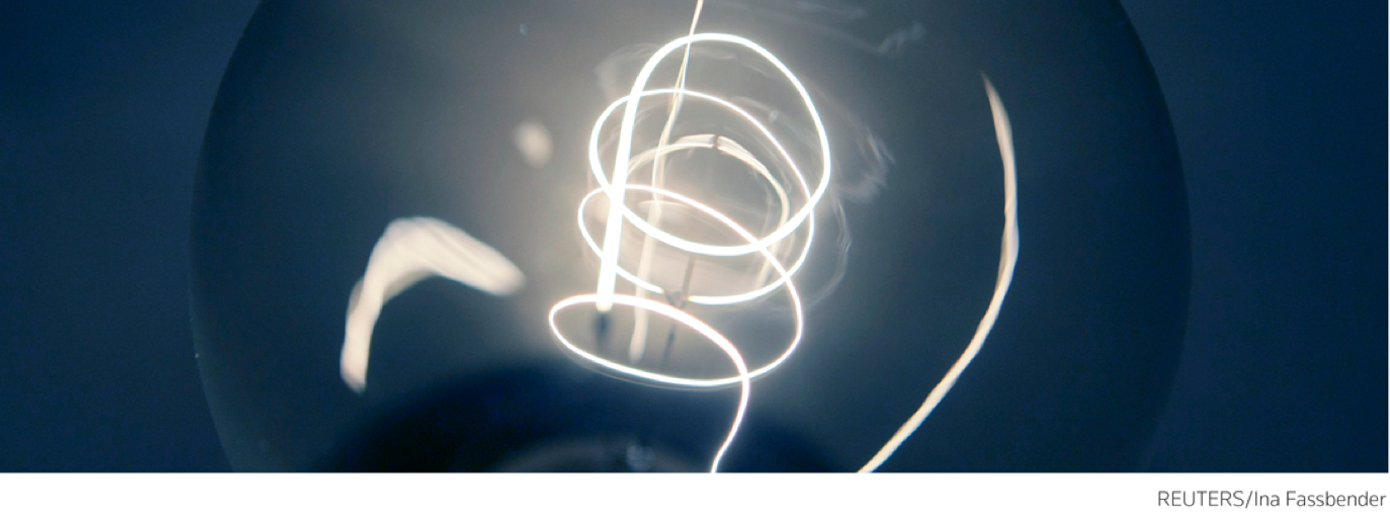 Trends in the global information industry
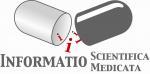 Erik-Jan van Kleef  - VP of Sales Europe
THE PROBLEM TO SOLVE
Information on the World Wide Web is unstructured, distributed, multimedia and multilingual. Many tools have been developed to help users search for useful information: subject hierarchies, general search engines, browsers and search assistants. Although helpful, they present serious limitations, mainly in terms of precision, multilingual indexing and distribution


Trends in medical information retrieval on internet
  O. Baujarda, Author Vitae, V. BaujardbAuthor Vitae, S.     AurelaAuthor Vitae, C. BoyerbAuthor Vitae, R.D.  Appela, bAuthor Vitae
 Author Va Division of Medical Informatics, Geneva University Hospital, Geneva, Switzerland
2
TRENDS – Budget & Spending
$ 24.2 billion spend WW on STM content
 In Europe Library budget represents 5.4% of total budget of Universities versus 11.3 % in the U.S 
 2.6% of the total $ 24.2 Billion is spent on academic versus corporate 4.5 %
38.3 % is spent with aggregators 17.1 % STM 
 +1.9 % increase of spending 2012/2011
 Global content spending forecast will go up by 2.0 % 
 Corporate spends 38 % versus 27 % academic libraries on Content
TRENDS – Content and format
Migration from print to E-journals and E-books 
Still high interest for
Open Access
MetaData
New interest for other types of information
DataSet
Funding
Grants
Patents
Slice and dice your content 
Value add to the exiting content 
Integration of different types of information
TRENDS - Technology
Web services /API
Customized interfaces for different personas 
Mobility : tablets, e-readers, mobile phones 
Visualization and analytical tools 
Google world versus Discovery Services 
Tiles instead of drop down menus
Social network and collaboration software
Security of content 
 New patterns and relationships across dimensions of data – structured and unstructured, internal or external
5
TRENDS – Specific to STM market
Institutional ranking (Universities, Hospitals, Schools)
CRIS System
Horizon 2020 – New Centers of Excellence 
Collaboration : Map of Science
More people are fit for bibliometric analyses
Custom reports - understand the Research Output
XML format for Raw Meta data 
Mergers of publishers are the result of the pressure on price
MARVIN (multi-agent retrieval vagabond on information network)
Knowledge based method for the medical question answering problem
6
TRENDS – TR : are you ready ?
YES WE ARE
API = Customized Web Services
Mobility = EndNote, WoK interface
Empower UX = new WoK interface
CRIS system = InCites profiling
Partnerships = AVEDAS and A MAJOR PARTNERSHIP shortly released
Additional content = Data Citation Index
Integration of contents = Journals, Reviews, Conferences, Books, DataSet, Patents,  Grants etc..
Integration of platform = Web of Knowledge & InCites
End users experience = investment in new platform
XML = Web of Science
Visualization and collaboration analysis tools = InCites
Customization of information = InCites
Map of Science = Russia and Italy
7
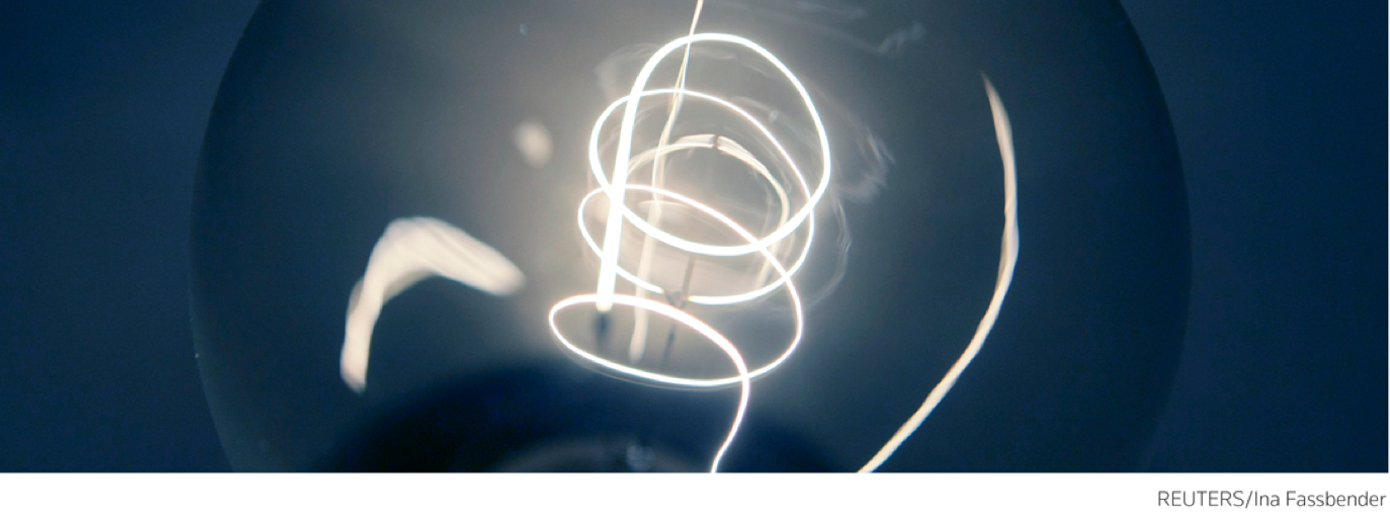 KÖSZÖNJÜK
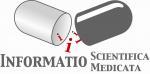